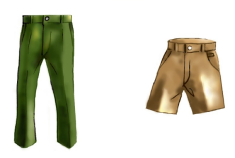 人教精通版五年级下册
Unit2 Can I help you?
WWW.PPT818.COM
>>Warm-up
Let’s sing
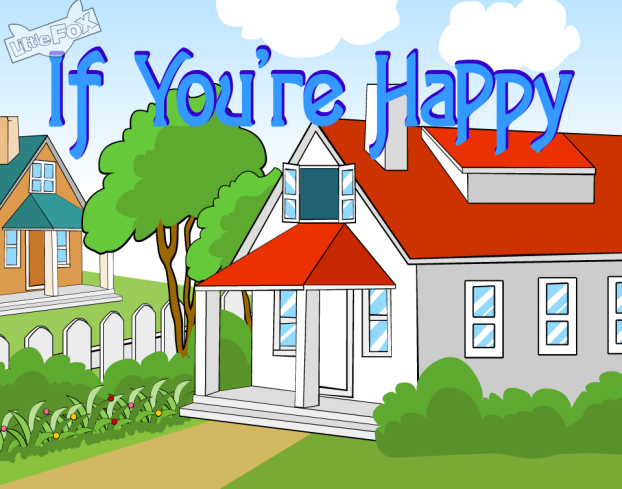 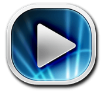 >>Review
Think and say
What does Peter want to buy?
How much are these short pants?
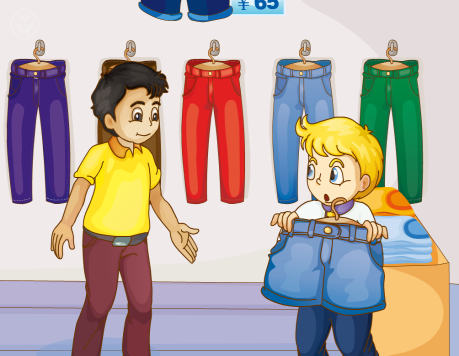 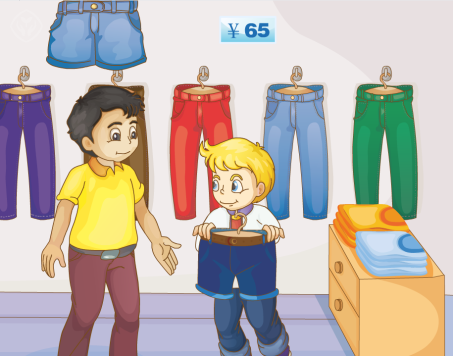 >>Lead-in
Look and think
Today is Peter’s birthday. He wants to buy some clothes for himself.
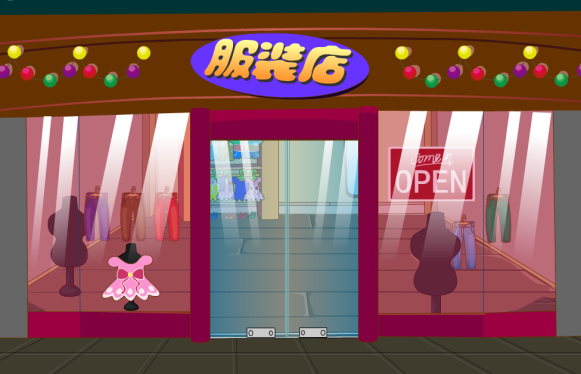 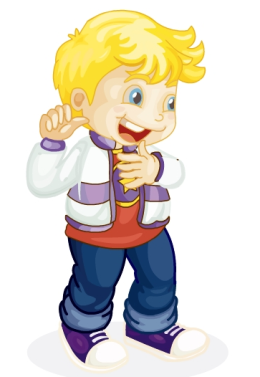 >>Presentation
Look and say
Look! There are so many clothes in the store.
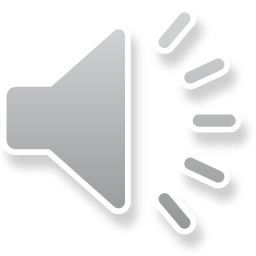 Do you know them?
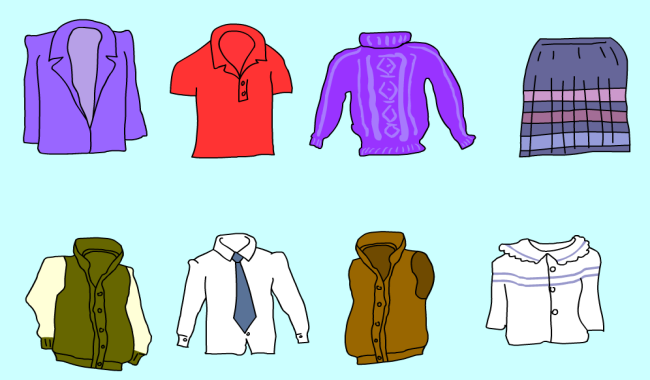 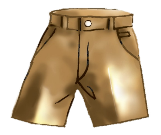 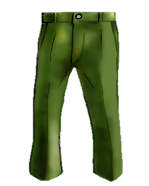 >>Presentation
Look and say
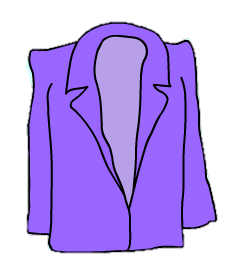 coat
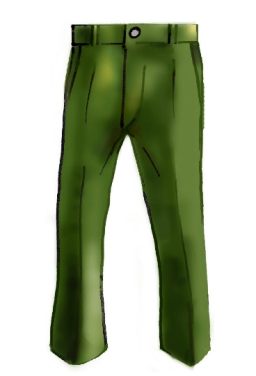 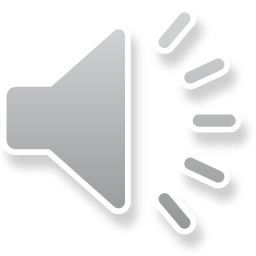 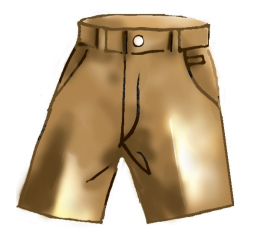 trousers
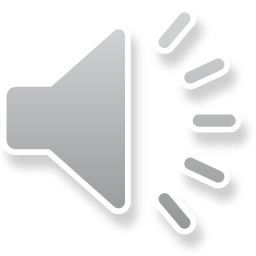 short pants
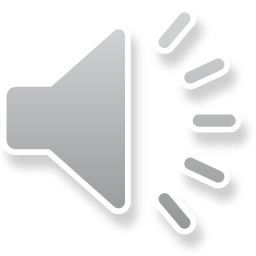 >>Presentation
Look and say
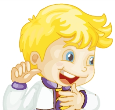 Would you show me that coat?
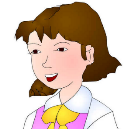 Sure. Here you are.
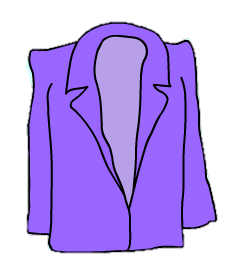 ￥99
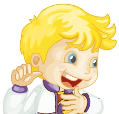 How much is it?
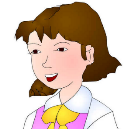 They’re ninety-nine yuan.
>>Presentation
Look and say
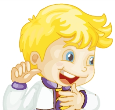 Would you show me …?
that pair of trousers?
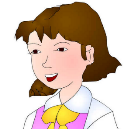 Sure. Here you are.
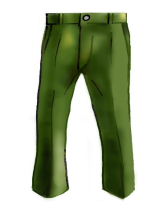 ￥75
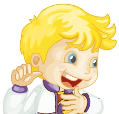 How much are these?
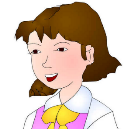 They’re seventy-five yuan.
>>Presentation
Look and say
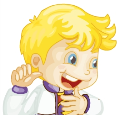 Would you show me …?
that pair of short 
pants?
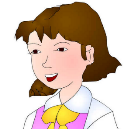 Sure. Here you are.
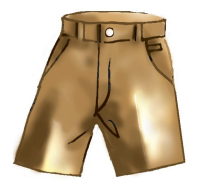 ￥65
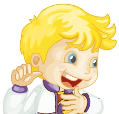 How much are these?
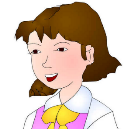 They’re sixty-five yuan.
>>Practice
Let’s act
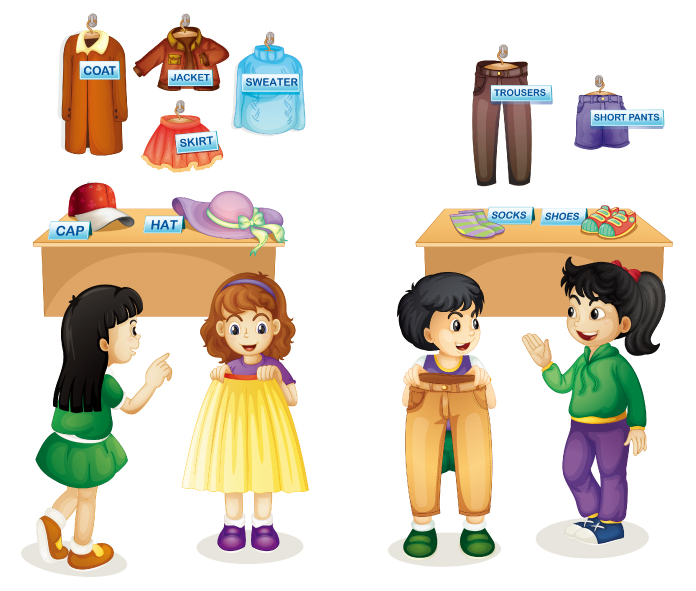 2
1
I want a skirt.
Here you are.
They are ninety-four yuan.
Can I try it on?
Oh, it’s too big for me.
Sure.
How much are these trousers?
4
3
5
7
6
>>Practice
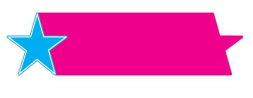 大转盘
Game
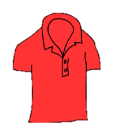 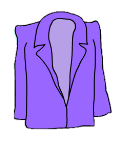 A: How much is/are …?
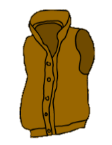 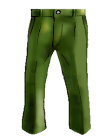 B: It’s/They’re …
￥58
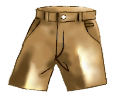 >>Practice
Let’s chant
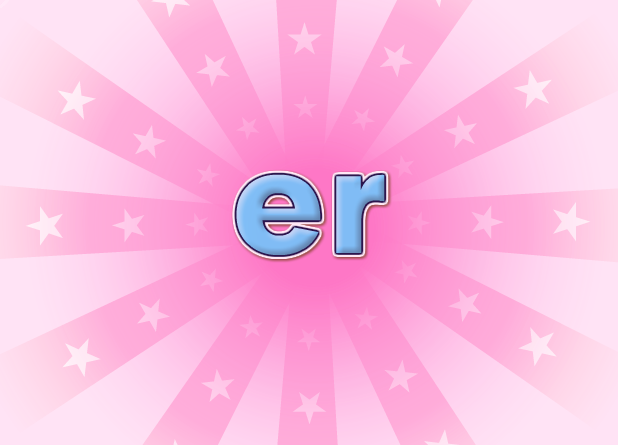 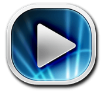 >>Summary
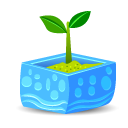 1.本课的重点单词：
short pants
trousers
2.本课的重点句型：
—How much are …?
—They’re …
—Would you show me …?
—Sure. Here you are.
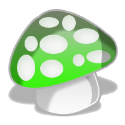 >>Homework
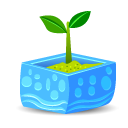 1.观看课文动画，按照正确的语音、语调朗读课文对话。2.在四线三格中正确抄写本课的新单词，不少于5遍。
3.预习 Lesson13。
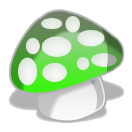